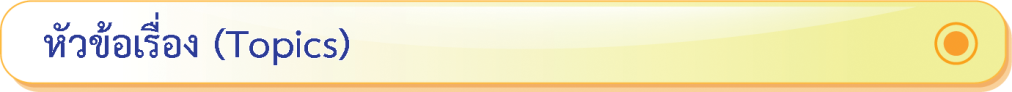 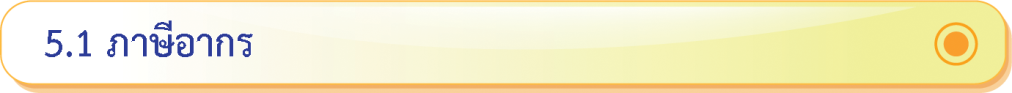 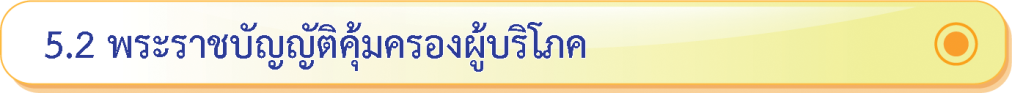 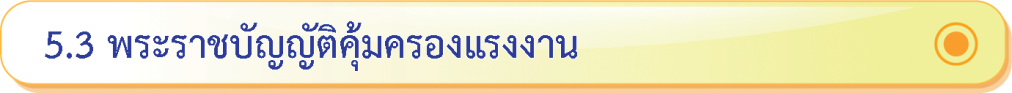 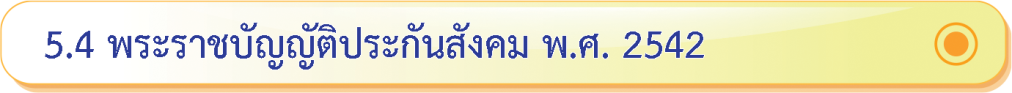 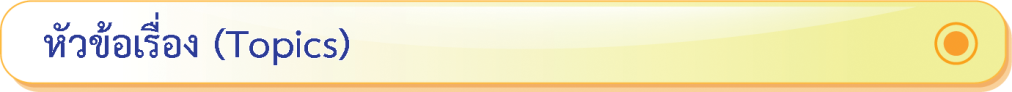 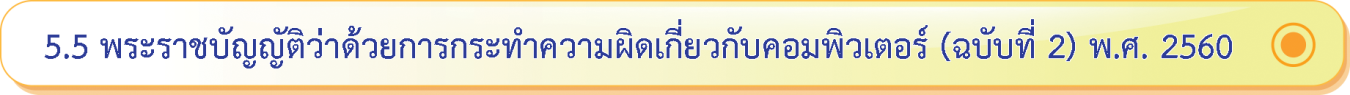 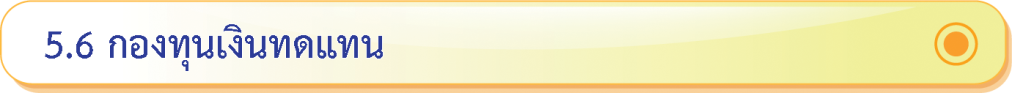 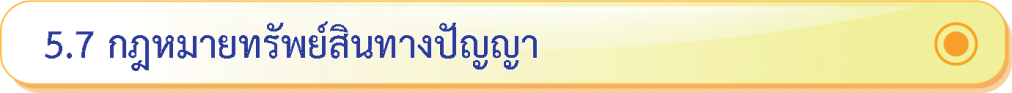 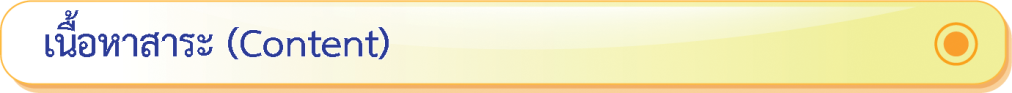 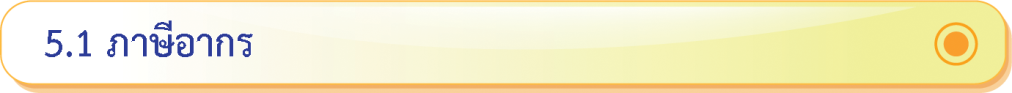 5.1.1 ความหมายของภาษีอากร
ภาษีอากร (Taxation) หมายถึง เงินที่รัฐจัดเก็บจากประชาชนและผู้ประกอบการเพื่อนำมาเป็นรายได้ในการใช้พัฒนาประเทศในด้านต่าง ๆ โดยผู้จ่ายมิได้รับผลประโยชน์ตอบแทนโดยตรง
5.1.2 วัตถุประสงค์ของการจัดเก็บภาษีอากร
ดังนี้
1. ด้านการศึกษา จัดให้มีการเรียนฟรี 

	2. ด้านสาธารณสุข จัดให้มีการรักษาพยาบาลฟรี 

	3. ด้านเศรษฐกิจ มีกองทุนหมู่บ้านและการสร้างเขื่อน ฝายทดน้ำ เพื่อการเกษตร

	4. ด้านคมนาคม มีการสร้างถนนหนทาง รวมทั้งด้านรักษาความปลอดภัยในชีวิตและทรัพย์สิน

	5. ด้านการทหาร มีการจัดสรรงบประมาณ เพื่อจัดซื้ออาวุธยุทโธปกรณ์เพื่อสร้างความเข้มแข็งและป้องกันประเทศ
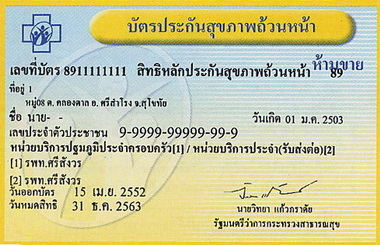 บัตรประกันสุขภาพถ้วนหน้า รักษาพยาบาลฟรี
นอกจากการเก็บภาษีอากรเพื่อนำมาพัฒนาประเทศชาติแล้ว รัฐบาลยังมีวัตถุประสงค์อย่างอื่นในการจัดเก็บภาษี คือ
1. เพื่อเป็นการส่งเสริมและคุ้มครองอุตสาหกรรมภายในประเทศ โดยเฉพาะอุตสาหกรรมขนาดกลางและขนาดย่อมโดยวิธีตั้งกำแพงภาษี (Tariff Wall) สำหรับการนำเข้าสินค้าบางชนิด โดยเก็บภาษีในอัตราสูงทำให้ราคาแพงกว่าสินค้าที่ผลิตภายในประเทศ
2. เพื่อเป็นการควบคุมการบริโภคของประชาชนภายในประเทศ โดยการเรียกเก็บภาษีจากสินค้าฟุ่มเฟือยหรือสินค้าที่เป็นอันตรายต่อสุขภาพ
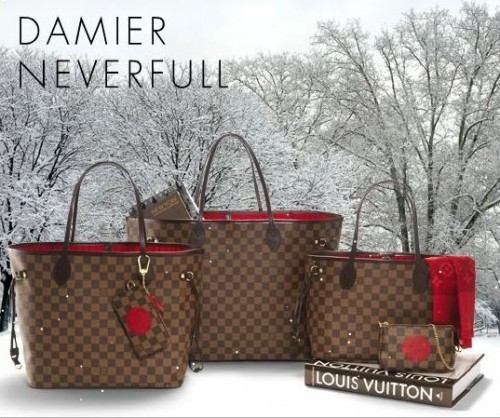 กระเป๋าแบรนด์ดังจากต่างประเทศจัดเป็นสินค้าฟุ่มเฟือย
3. เพื่อเป็นการกระจายความมั่งคั่งจากผู้ที่มีรายได้มากไปสู่ผู้ที่มีรายได้น้อย โดยการจัดเก็บภาษีเงินได้บุคคลธรรมดาในอัตราก้าวหน้า
4. เพื่อใช้เป็นเครื่องมือในการควบคุมปริมาณเงินหมุนเวียนภายในประเทศหรือที่เรียกว่า “นโยบายการคลัง” (Fiscal Policy)
5.1.3 การจำแนกประเภทภาษีอากร
การจำแนกประเภทภาษีอากร สามารถจำแนกตามหลักการผลักภาระภาษีได้ 2 ประเภท คือ
1. ภาษีทางตรง (Direct Tax) คือ ภาษีที่ผู้เสียภาษีไม่สามารถผลักภาระภาษีของตนไปให้ผู้อื่นจ่ายแทนได้ เช่น ภาษีเงินได้บุคคลธรรมดา ภาษีเงินได้นิติบุคคล เป็นต้น
2. ภาษีทางอ้อม (Indirect Tax) คือ ภาษีที่ผู้ที่มีหน้าที่เสียภาษีสามารถผลักภาระภาษีของตนไปให้ผู้อื่นจ่ายแทนได้ เช่น ภาษีมูลค่าเพิ่ม ภาษีธุรกิจเฉพาะ อากรแสตมป์เป็นต้น
5.1.4 ภาษีเงินได้บุคคลธรรมดา
ภาษีเงินได้บุคคลธรรมดา หมายถึง การจัดเก็บภาษีจากบุคคลทุกคนที่มีรายได้ถึงเกณฑ์ที่กำหนดตามประมวลรัษฎากร โดยกำหนดการยื่นชำระภาษีเงินได้บุคคลธรรมดาที่มีรายได้จากการประกอบธุรกิจที่มิได้จดทะเบียนเป็นนิติบุคคลต้องชำระภาษีปีละ 2 ครั้ง 6 เดือน ชำระ 1 ครั้ง
ผู้มีหน้าที่เสียภาษีเงินได้บุคคลธรรมดา
1. บุคคลธรรมดา

	2. ผู้ที่ถึงแก่ความตายระหว่างปีภาษี

	3. ห้างหุ้นส่วนสามัญหรือคณะบุคคลที่มิใช่นิติบุคคล

	4. กองมรดกที่ยังไม่ได้แบ่ง
5.1.5 ภาษีเงินได้นิติบุคคล
การคำนวณภาษีเงินได้นิติบุคคล สามารถคำนวณจากฐานภาษี 4 ประเภท ดังนี้
1. กำไรสุทธิ 

 	2. รายได้ก่อนหักรายจ่าย 

	3. เงินได้ที่จ่ายจากหรือในประเทศไทย

	4. การจำหน่ายกำไรออกไปนอกประเทศ
5.1.6 ภาษีมูลค่าเพิ่ม
ภาษีมูลค่าเพิ่ม (Value Added Tax) หรือที่เรียกว่า “Vat” เป็นระบบการจัดเก็บภาษีระบบใหม่ของประเทศไทย ซึ่งได้นำมาใช้จัดเก็บภาษีแทนภาษีการค้า
1. ความหมายของภาษีมูลค่าเพิ่ม
ภาษีมูลค่าเพิ่ม หมายถึง การจัดเก็บภาษีของการจัดจำหน่ายสินค้าหรือบริการ และการนำเข้าสินค้าแต่ละขั้นตอน
2. ความหมายของภาษีขายและภาษีซื้อ
ภาษีขาย หมายถึง ภาษีที่ผู้ประกอบการจดทะเบียนภาษีมูลค่าเพิ่มเรียกเก็บจากผู้ซื้อสินค้าหรือผู้รับบริการในแต่ละครั้งที่มีการซื้อขายสินค้าหรือบริการจากกิจการ
ภาษีซื้อ หมายถึง ภาษีที่ผู้ประกอบการได้จ่ายให้กับผู้ขายสินค้าหรือบริการที่เป็นผู้ประกอบการจดทะเบียนเมื่อมีการซื้อสินค้าและบริการเพื่อนำมาจำหน่ายหรือผลิตในกิจการของตน
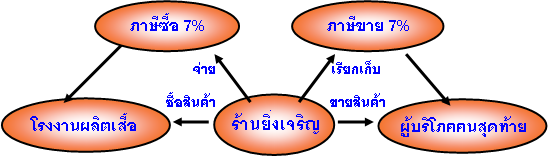 อธิบายความหมายภาษีขายและภาษีซื้อ
3. ผู้มีหน้าที่เสียภาษีมูลค่าเพิ่ม
ผู้ประกอบการที่ขายสินค้าหรือให้บริการในทางธุรกิจหรือวิชาชีพเป็นปกติธุระ ไม่ว่าจะประกอบกิจการในรูปของบุคคลธรรมดา คณะบุคคลหรือห้างหุ้นส่วนสามัญที่มิใช่นิติบุคคลหรือนิติบุคคลใด ๆ หากมีรายรับจากการขายสินค้าหรือให้บริการเกินกว่า 1,800,000 บาท ต่อปี
4. ผู้ประกอบการที่ไม่ต้องจดทะเบียนภาษีมูลค่าเพิ่ม
(1) ผู้ประกอบการที่มีรายรับจากการขายสินค้าหรือให้บริการไม่เกิน 1,800,000 บาท ต่อปี


	(2) ผู้ประกอบการที่ขายสินค้าหรือให้บริการที่ได้รับยกเว้นภาษีมูลค่าเพิ่มตามกฎหมาย


	(3) ผู้ประกอบการที่ให้บริการจากต่างประเทศและได้มีการใช้บริการนั้นในราชอาณาจักร


	(4) ผู้ประกอบการที่อยู่นอกราชอาณาจักรและเข้ามาประกอบกิจการขายสินค้าหรือให้บริการในราชอาณาจักรเป็นครั้งคราว 

	(5) ผู้ประกอบการอื่นตามที่อธิบดีจะประกาศกำหนดเมื่อมีเหตุอันสมควร
(1) ผู้ประกอบกิจการขายสินค้าหรือให้บริการ ซึ่งได้รับการยกเว้นภาษีมูลค่าเพิ่มตามกฎหมายเนื่องจากมีรายรับไม่เกิน 1,800,000 บาท ต่อปี

	(2) ผู้ประกอบกิจการขายพืชผลทางการเกษตร ขายสัตว์ไม่ว่าสัตว์นั้นจะมีชีวิตหรือไม่มีชีวิต ปุ๋ย ปลาป่น อาหารสัตว์ ยาหรือเคมีภัณฑ์ที่ใช้สำหรับพืชหรือสัตว์ หนังสือพิมพ์ นิตยสาร หรือตำราเรียน ฯลฯ

	(3) การให้บริการขนส่งในราชอาณาจักรโดยอากาศยาน

	(4) การส่งออกของผู้ประกอบการในเขตอุตสาหกรรมส่งออกตามกฎหมายว่าด้วยการนิคมอุตสาหกรรมแห่งประเทศไทย

	(5) การให้บริการขนส่งน้ำมันเชื้อเพลิงทางท่อในราชอาณาจักร
5. อัตราภาษีมูลค่าเพิ่ม
ภาษีมูลค่าเพิ่ม มี 2 อัตรา คือ
(1) ร้อยละ 7 ผู้ประกอบการที่จดทะเบียนร้อยละ 7 คือ ผู้ประกอบการที่มียอดรายรับก่อนหักรายจ่ายเกิน 1,800,000 บาท/ปี

	(2)  ร้อยละ 0 ผู้ประกอบการที่จดทะเบียนร้อยละ 0 คือ ผู้ส่งออก
5.1.7 ภาษีธุรกิจเฉพาะ
ภาษีธุรกิจเฉพาะ หมายถึง ภาษีที่จัดเก็บจากผู้ที่ประกอบธุรกิจ ดังต่อไปนี้
1. กิจการธนาคาร
	2. กิจการเงินทุน เช่น การประกอบธุรกิจเงินทุน ธุรกิจเครดิตฟองซิเอร์ ธุรกิจหลักทรัพย์ เป็นต้น
	3. กิจการประกันชีวิต
	4. กิจการรับจำนำ
	5. การประกอบกิจการโดยปกติเยี่ยงธนาคารพาณิชย์ เช่น การให้กู้ยืมเงิน การค้ำประกัน การแลกเปลี่ยนเงินตรา เป็นต้น
5.1.8 อากรแสตมป์
อากรแสตมป์เป็นภาษีเก็บจากการทำตราสารลักษณะใดลักษณะหนึ่ง ได้แก่
1. ตั๋วแลกเงินและตั๋วสัญญาใช้เงิน 
2. สัญญาเช่าที่ดินหรือโรงเรือน
3. สัญญาเช่าซื้อทรัพย์สิน
4. สัญญากู้ยืมเงิน
5. ใบหุ้น ใบหุ้นกู้
5.1.9 ภาษีสรรพสามิต
ภาษีสรรพสามิต หมายถึง ภาษีที่เรียกเก็บจากผู้ผลิต ผู้ประกอบการธุรกิจอุตสาหกรรม ผู้นำเข้าสินค้า และผู้ประกอบกิจการสถานบริการ
สินค้าและบริการที่ต้องเสียทั้งภาษีสรรพสามิตและภาษีมูลค่าเพิ่ม มีดังนี้
1. รถยนต์ 				2. น้ำหอมและหัวน้ำหอม
		3. สุรา เบียร์ 				4. ยาสูบ
 		5. ไพ่ 					6. เรือยอร์ช
		7. น้ำมันและผลิตภัณฑ์น้ำมัน 		8. เครื่องใช้ไฟฟ้า
 		9. โรงภาพยนตร์ สถานอาบอบนวด 	10. เครื่องดื่ม
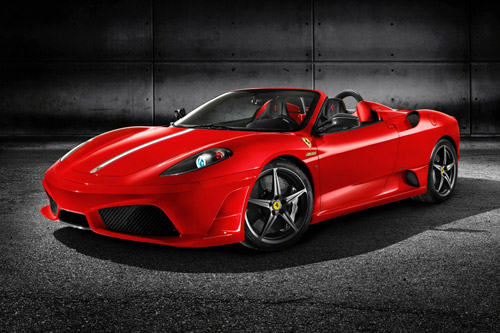 สินค้าที่เสียภาษีมูลค่าเพิ่มและภาษีสรรพสามิต
5.1.10 ภาษีศุลกากร
การนำเข้าและการส่งออกแบ่งออกเป็น 4 ประเภท คือ
1. การนำเข้า–ส่งออกทางบก 

	2. การนำเข้า–ส่งออกทางเรือ

	3. การนำเข้า–ส่งออกทางอากาศยาน

	4. การนำเข้า–ส่งออกทางไปรษณีย์
5.1.11 ภาษีโรงเรือน ภาษีบำรุงท้องที่ ภาษีป้าย
ภาษีอื่น ๆ ที่ส่วนราชการท้องถิ่น เช่น เทศบาล องค์การบริการส่วนจังหวัด องค์การบริหารส่วนตำบล เป็นผู้จัดเก็บ มีดังนี้
1. ภาษีโรงเรือน

	2. ภาษีบำรุงท้องที่

	3. ภาษีป้าย
ภาษีศุลกากร
ภาษีป้าย
ภาษีโรงเรือน
ภาษีสรรพสามิต
ภาษีบำรุงท้องที่
อากรแสตมป์
ภาษีอากร
ภาษี
ธุรกิจเฉพาะ
ภาษีเงินได้บุคคลธรรมดา
ภาษีมูลค่าเพิ่ม
ภาษีเงินได้
นิติบุคคล
ประเภทภาษีอากร
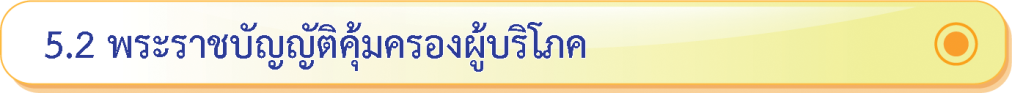 พระราชบัญญัติคุ้มครองผู้บริโภค คือ กฎหมายที่เกี่ยวข้องกับการดำรงชีวิตของประชาชนด้านการบริโภคสินค้าและการใช้บริการต่าง ๆ โดยการควบคุมให้สินค้าและบริการมีคุณภาพและเป็นไปตามมาตรฐานที่กำหนด
5.2.1 คำนิยามที่ควรรู้
“ซื้อ” หมายถึง การเช่า เช่าซื้อ หรือได้มาไม่ว่าด้วยประการใด ๆ โดยให้ค่าตอบแทนเป็นเงินหรือผลประโยชน์อย่างอื่น
“ขาย” หมายถึง การให้เช่า ให้เช่าซื้อ หรือจัดหาให้ไม่ว่าด้วยประการใด ๆ โดยเรียกค่าตอบแทนเป็นเงินหรือผลประโยชน์อย่างอื่น ตลอดจนการเสนอหรือชักชวนเพื่อการดังกล่าวด้วย
“สินค้า” หมายถึง สิ่งของที่ผลิตหรือมีไว้ขาย
“บริการ” หมายถึง การรับจัดทำการงาน การให้สิทธิใด ๆ หรือการให้ใช้หรือให้ประโยชน์ในทรัพย์สินหรือกิจการ 

	“ผู้บริโภค” หมายถึง ผู้ซื้อหรือผู้ได้รับบริการจากผู้ประกอบธุรกิจหรือผู้ซึ่งได้รับการเสนิหรือการชักชวนจากผู้ประกอบธุรกิจ

	“ผู้ประกอบธุรกิจ” หมายถึง ผู้ขาย ผู้ผลิตเพื่อขาย ผู้สั่งหรือนำเข้ามาในราชอาณาจักรเพื่อขายหรือผู้ซื้อเพื่อขายต่อ ซึ่งสินค้าหรือผู้ให้บริการและหมายความรวมถึงผู้ประกอบกิจการโฆษณาด้วย
5.2.2 อำนาจและหน้าที่ของคณะกรรมการคุ้มครองผู้บริโภค
อำนาจและหน้าที่ของคณะกรรมการคุ้มครองผู้บริโภค ตามที่บัญญัติไว้ในมาตราที่ 10 ดังนี้
1. พิจารณาเรื่องราวร้องทุกข์จากผู้บริโภคที่ได้รับความเดือดร้อน

2. ไกล่เกลี่ยหรือประนีประนอมระหว่างผู้บริโภค

3. ส่งเสริม พัฒนา และสนับสนุนงานคุ้มครองผู้บริโภค3

4. ดำเนินการเกี่ยวกับสินค้าหรือบริการที่อาจเป็นอันตรายต่อผู้บริโภค4
5. แจ้งข่าวสารหรือให้ข้อมูลเกี่ยวกับสินค้าหรือบริการที่อาจก่อให้เกิดความเสียหายหรือความเสื่อมเสียแก่ผู้บริโภค


	6. ให้คำปรึกษาและแนะนำแก่คณะกรรมการเฉพาะเรื่อง และพิจารณาวินิจฉัยการอุทธรณ์คำสั่งของคณะกรรมการเฉพาะเรื่อง


	7. วางระเบียบเกี่ยวกับการปฏิบัติหน้าที่ของคณะกรรมการเฉพาะเรื่องคณะอนุกรรมการ

	8. สอดส่องเร่งรัดพนักงานเจ้าหน้าที่ ส่วนราชการ หรือหน่วยงานอื่นของรัฐให้ปฏิบัติตามอำนาจและหน้าที่ตามกฎหมาย

	9. ดำเนินคดีเกี่ยวกับการละเมิดสิทธิของผู้บริโภคตามที่เห็นสมควรหรือมีผู้ร้องขอ

	10. รับรองสมาคมและมูลนิธิที่เกี่ยวการคุ้มครองผู้บริโภคหรือต่อต้านการแข่งขันที่ไม่เป็นธรรมทางการค้า

	11. เสนอความเห็นต่อคณะรัฐมนตรีเกี่ยวกับนโยบายและมาตรการในการคุ้มครองผู้บริโภค และพิจารณาให้ ความเห็น ในเรื่องใด ๆ
5.2.3 สิทธิของผู้บริโภค
พระราชบัญญัติคุ้มครองผู้บริโภคได้กล่าวถึงสิทธิที่ผู้บริโภคควรได้รับ ดังนี้
1. สิทธิที่จะได้รับข่าวสารรวมทั้งคำพรรณนาคุณภาพที่ถูกต้องและเพียงพอเกี่ยวกับสินค้าหรือบริการ เช่น รายละเอียดเกี่ยวกับสินค้าบนฉลาก 

	2. สิทธิที่จะมีอิสระในการเลือกหาสินค้าหรือบริการ เช่น การเลือกซื้อสินค้าโดยปราศจากการชักจูงที่ไม่เป็นธรรมหรือการบังคับให้ใช้บริการ เป็นต้น


	3. สิทธิที่จะได้รับความปลอดภัยจากการใช้สินค้าหรือบริการ เมื่อผู้บริโภคใช้สินค้าหรือบริการตามคำแนะนำและระมัดระวัง


	4. สิทธิที่จะได้รับความเป็นธรรมในการทำสัญญา6


	5. สิทธิที่จะได้รับการพิจารณาและชดเชยความเสียหาย เมื่อมีการละเมิดสิทธิผู้บริโภค
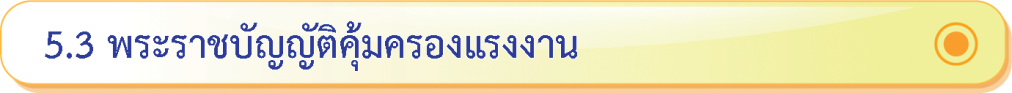 5.3.1 ขอบเขตการใช้บังคับ
ใช้บังคับกิจการที่แสวงหากำไรในทางเศรษฐกิจ ที่มีลูกจ้างตั้งแต่หนึ่งคนขึ้นไป ยกเว้น
1. ราชการส่วนกลาง ราชการส่วนภูมิภาค และราชการส่วนท้องถิ่น

	2. รัฐวิสาหกิจตามกฎหมายว่าด้วยแรงงานรัฐวิสาหกิจสัมพันธ์
5.3.2 นายจ้าง คือ ผู้ที่ตกลงรับลูกจ้างเข้าทำงานโดยจ่ายค่าจ้างให้

5.3.3 ลูกจ้าง คือ ผู้ที่ตกลงทำงานให้นายจ้างโดยได้รับค่าจ้าง
5.3.4 เวลาทำงานปกติ
งานพาณิชยกรรม งานอุตสาหกรรม งานบริการ ไม่เกินวันละ 8 ชั่วโมง/วัน หรือสัปดาห์ละ 48 ชั่วโมง ยกเว้นงานอันตราย เช่น งานเชื่อม งานขนส่งวัตถุระเบิดหรือวัตถุไวไฟ เป็นต้น
5.3.5 วันหยุด
1. ต้องไม่น้อยกว่าสัปดาห์ละ 1 วัน โดยมีระยะห่างกันไม่เกิน 6 วัน

 	2. ลูกจ้างมีสิทธิ์ได้รับค่าจ้างในวันหยุดประจำสัปดาห์ (ยกเว้นลูกจ้างรายวัน รายชั่วโมง หรือตามผลงานโดยคำนวณเป็นหน่วย)

	3. วันหยุดตามประเพณีไม่น้อยกว่า 13 วัน/ปี โดยรวมวันแรงงานแห่งชาติ

	4. ลูกจ้างมีสิทธิ์ได้รับค่าจ้างในวันหยุดตามประเพณี

	5. วันหยุดพักผ่อนประจำปีไม่น้อยกว่า 6 วันทำงาน/ปี เมื่อทำงานติดต่อกันครบ 1 ปี
5.3.6 วันลา
1. ลาป่วยได้เท่าที่ป่วยจริง โดยได้รับค่าจ้างตลอดระยะเวลาที่ลาไม่เกิน 30 วัน/ปี

	2. ลาเพื่อทำหมันได้ตามที่แพทย์แผนปัจจุบันชั้นหนึ่งกำหนดและออกใบรับรองโดยได้รับค่าจ้าง
	3. สามารถลากิจได้ปีละไม่น้อยกว่า 3 วันทำงาน โดยที่ยังได้รับค่าจ้างตามปกติ 

	4. ลาเพื่อรับราชการทหาร โดยได้รับค่าจ้างตลอดระยะเวลาที่ลา แต่ไม่เกิน 60 วัน/ปี

	5. ลาฝึกอบรมหรือพัฒนาความรู้ความสามารถหรือเพิ่มทักษะความชำนาญและเพื่อสอบวัดผลทางการศึกษาที่ทางราชการจัดหรืออนุญาตให้จัด

	6. วันลาเพื่อคลอดบุตร ลูกจ้างหญิงมีสิทธิลาเพื่อคลอดบุตรครรภ์หนึ่งไม่เกิน 98 วัน นับรวมวันหยุด และได้รับค่าจ้างระหว่างลาคลอดบุตรจากประกันสังคม 45 วัน และจากนายจ้างอีกไม่เกิน 45 วัน
5.3.7 เวลาพัก
1. มีเวลาพักติดต่อกันไม่น้อยกว่าวันละ 1 ชั่วโมง ภายใน 5 ชั่วโมงแรกของการทำงาน

	2. นายจ้างและลูกจ้างจะตกลงกันล่วงหน้าให้มีเวลาพักน้อยกว่าครั้งละ 1 ชั่วโมง ก็ได้แต่ต้องไม่น้อยกว่าครั้งละ 20 นาที และเมื่อรวมกันแล้วต้องไม่น้อยกว่าวันละ 1 ชั่วโมง
5.3.8 การใช้แรงงานหญิง
1. ห้ามลูกจ้างหญิงทำงานที่มีลักษณะอันตราย ดังนี้
(1) งานเหมืองแร่หรืองานก่อสร้างที่ต้องทำในถ้ำ ใต้ดิน ใต้น้ำ ในอุโมงค์ ปล่องภูเขา เว้นแต่ลักษณะของงานไม่เป็นอันตรายต่อสุขภาพและร่างกายของลูกจ้าง

	(2) งานที่ต้องทำบนนั่งร้านสูงกว่าพื้นดิน ตั้งแต่ 10 เมตร ขึ้นไป

	(3) งานผลิตหรือขนส่งวัตถุระเบิดหรือวัตถุไวไฟ

	(4) งานอื่นที่กำหนดในกฎกระทรวง
2. การคุ้มครองหญิงมีครรภ์
(1) ห้ามลูกจ้างหญิงทำงานระหว่าง 22.00 น.–06.00 น.

	(2) ห้ามลูกจ้างหญิงทำงานในวันหยุดหรือทำงานล่วงเวลา

	(3) ห้ามเลิกจ้างหญิงเพราะเหตุมีครรภ์
3. ห้ามลูกจ้างหญิงหรือหญิงมีครรภ์ทำงานดังต่อไปนี้
(1) งานเกี่ยวกับเครื่องจักรหรือเครื่องยนต์ที่มีความสั่นสะเทือน

	(2) งานขับเคลื่อนหรือติดไปกับยานพาหนะ

	(3) งานยก แบก หาม หาบ ทูน ลาก หรือเข็นของหนักเกิน 15 กิโลกรัม

	(4) งานที่ทำในเรือ

	(5) งานอื่นตามที่กำหนดในกฎกระทรวง
5.3.7 เวลาพัก
1. มีเวลาพักติดต่อกันไม่น้อยกว่าวันละ 1 ชั่วโมง ภายใน 5 ชั่วโมงแรกของการทำงาน

	2. นายจ้างและลูกจ้างจะตกลงกันล่วงหน้าให้มีเวลาพักน้อยกว่าครั้งละ 1 ชั่วโมง ก็ได้แต่ต้องไม่น้อยกว่าครั้งละ 20 นาที และเมื่อรวมกันแล้วต้องไม่น้อยกว่าวันละ 1 ชั่วโมง
5.3.8 การใช้แรงงานหญิง
(1) งานเหมืองแร่หรืองานก่อสร้างที่ต้องทำในถ้ำ ใต้ดิน ใต้น้ำ ในอุโมงค์ ปล่องภูเขา เว้นแต่ลักษณะของงานไม่เป็นอันตรายต่อสุขภาพและร่างกายของลูกจ้าง

	(2) งานที่ต้องทำบนนั่งร้านสูงกว่าพื้นดิน ตั้งแต่ 10 เมตร ขึ้นไป

	(3) งานผลิตหรือขนส่งวัตถุระเบิดหรือวัตถุไวไฟ

	(4) งานอื่นที่กำหนดในกฎกระทรวง
5.3.9 การใช้แรงงานเด็ก
1. ห้ามจ้างเด็กอายุต่ำกว่า 15 ปี
	2. ในกรณีที่มีการจ้างเด็กอายุต่ำกว่า 18 ปี เป็นลูกจ้าง นายจ้างต้องปฏิบัติ ดังนี้
(1) แจ้งการจ้างเด็กต่อพนักงานตรวจแรงงานภายใน 15 วันนับแต่วันที่เด็กเข้าทำงาน

	(2) ทำบันทึกการจ้างที่มีการเปลี่ยนแปลงไปจากเดิมโดยเก็บไว้ ณ สถานประกอบการหรือสำนักงานของนายจ้าง
	(3) แจ้งการสิ้นสุดการจ้างเด็กต่อพนักงานตรวจแรงงานภายใน 7 วันนับแต่วันที่เด็กออกจากงาน
3. วันหนึ่งต้องมีเวลาพักไม่น้อยกว่า 1 ชั่วโมงติดต่อกัน และใน 4 ชั่วโมง ต้องจัดเวลาพักให้ตามที่กฎหมายกำหนด

	4. การคุ้มครองเด็ก
5.3.10 ค่าล่วงเวลาในวันทำงาน
ไม่น้อยกว่า 1.5 เท่า ของค่าจ้างปกติต่อชั่วโมง
5.3.11 ค่าทำงานในวันหยุด แบ่งออกเป็น 2 กรณี คือ
1. กรณีลูกจ้างรายเดือนจ่ายเพิ่มขึ้นไม่น้อยกว่า 1 เท่า ของค่าจ้างปกติต่อชั่วโมง

	2. กรณีลูกจ้างรายวันจ่ายเพิ่มขึ้นไม่น้อยกว่า 2 เท่า ของค่าจ้างปกติต่อชั่วโมง
5.3.12 ค่าล่วงเวลาในวันหยุด
ไม่น้อยกว่า 3 เท่า ของค่าจ้างปกติต่อชั่วโมง
5.3.13 สวัสดิการ
1. นายจ้างจัดสวัสดิการเกี่ยวกับสุขภาพอนามัยให้ลูกจ้าง

	2. นายจ้างที่มีลูกจ้างตั้งแต่ 50 คนขึ้นไป ต้องจัดให้มีคณะกรรมการสวัสดิการในสถานประกอบกิจการเพื่อร่วมประชุมปรึกษาหารือกับนายจ้างเกี่ยวกับการจัดสวัสดิการในสถานประกอบกิจการ
5.3.14 การคุ้มครองความปลอดภัยในการทำงาน
1. กำหนดมาตรฐานให้นายจ้างดำเนินการในการบริหารและการจัดการด้านความปลอดภัย อาชีวอนามัย และสภาพแวดล้อมในการทำงานสาขาอาชีพต่าง ๆ
2. พนักงานตรวจแรงงานมีอำนาจออกคำสั่งเป็นหนังสือให้นายจ้างปรับปรุงสภาพแวดล้อมในการทำงาน อาคาร สถานที่
3. นายจ้างต้องจัดให้มีการตรวจสุขภาพของลูกจ้างและส่งผลการตรวจดังกล่าว แก่พนักงานตรวจแรงงานตามหลักเกณฑ์และวิธีการที่กำหนดในกฎกระทรวง
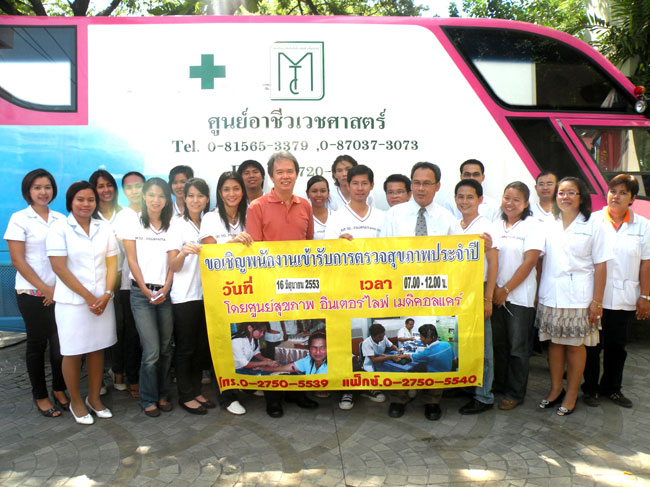 ตรวจสุขภาพพนักงานประจำปี
5.3.15 ความเท่าเทียมทางสิทธิของลูกจ้างชายและลูกจ้างหญิง
นายจ้างต้องกำหนดค่าจ้าง ค่าล่วงเวลา ค่าทำงานในวันหยุดให้กับลูกจ้างชายหรือหญิงในอัตราที่เท่าเทียมกัน หากมีคุณภาพและปริมาณงานที่เท่ากัน9
5.3.16 ค่าชดเชย
นายจ้างต้องจ่ายค่าชดเชยให้แก่ลูกจ้างเมื่อเลิกจ้างโดยพิจารณาจากระยะเวลาในการทำงานของลูกจ้าง ดังนี้
1. ทำงานครบ 120 วัน แต่ไม่ครบ 1 ปี ให้จ่ายไม่น้อยกว่าค่าจ้างอัตราสุดท้าย 30 วัน

	2. ทำงานครบ 1 ปี แต่ไม่ครบ 3 ปี ให้จ่ายไม่น้อยกว่าค่าจ้างอัตราสุดท้าย 90 วัน	

	3. ทำงานครบ 3 ปี แต่ไม่ครบ 6 ปี ให้จ่ายไม่น้อยกว่าค่าจ้างอัตราสุดท้าย 180 วัน

	4. ทำงานครบ 6 ปี แต่ไม่ครบ 10 ปี ให้จ่ายไม่น้อยกว่าค่าจ้างอัตราสุดท้าย 240 วัน

	5. ทำงานครบ 10 ปี แต่ไม่ครบ 20 ปี ให้จ่ายไม่น้อยกว่าค่าจ้างอัตราสุดท้าย 300 วัน10

	6. ทำงานครบ 20 ปีขึ้นไป ให้จ่ายไม่น้อยกว่าค่าจ้างอัตราสุดท้าย 400 วัน11
5.3.17 กรณีนายจ้างผิดนัดไม่จ่ายค่าตอบแทน
นายจ้างต้องเสียดอกเบี้ยให้ลูกจ้างจำนวนร้อยละ 15 ต่อปีตามระยะเวลาที่ผิดนัด
5.3.18 ข้อยกเว้นไม่ต้องจ่ายค่าชดเชย
1. ลูกจ้างลาออกเองโดยสมัครใจ

 	2. ลูกจ้างที่กำหนดระยะเวลาไว้แน่นอนและเลิกจ้างตามกำหนด

	3. ทุจริตต่อหน้าที่หรือกระทำความผิดอาญาโดยเจตนาแก่นายจ้าง

	4. จงใจทำให้นายจ้างได้รับความเสียหาย

	5. ประมาทเลินเล่อเป็นเหตุให้นายจ้างได้รับความเสียหายอย่างรุนแรง

 	6. ฝ่าฝืนข้อบังคับเกี่ยวกับการทำงานหรือระเบียบหรือคำสั่งของนายจ้างอันชอบด้วยกฎหมายและเป็นธรรม 
	7. ละทิ้งหน้าที่เป็นเวลา 3 วันติดต่อกัน ไม่ว่าจะมีวันหยุดคั่นหรือไม่ก็ตาม 

	8. ได้รับโทษจำคุกตามคำพิพากษาถึงที่สุดให้จำคุก เว้นแต่เป็นโทษสำหรับความผิดที่ได้กระทำโดยประมาทหรือความผิดลหุโทษ
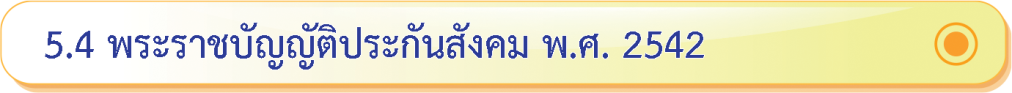 5.4.1 วัตถุประสงค์
การประกันสังคม คือ การสร้างหลักประกันในการดำรงชีวิตในกลุ่มของสมาชิกที่มีรายได้และจ่ายเงินสมทบเข้ากองทุนประกันสังคมเพื่อรับผิดชอบในการเฉลี่ยความเสี่ยงที่อาจเกิดขึ้น 7 กรณี ดังนี้
1. กรณีประสบอันตราย เจ็บป่วย โดยสาเหตุต้องมิใช่เนื่องมาจากการทำงาน

	2. กรณีทุพพลภาพ โดยสาเหตุต้องมิใช่เนื่องมาจากการทำงาน

	3. กรณีเสียชีวิต โดยสาเหตุต้องมิใช่เนื่องมาจากการทำงาน

	4. กรณีคลอดบุตร

	5. กรณีสงเคราะห์บุตร

	6. กรณีชราภาพ

	7. กรณีว่างงาน (ให้หลักประกันเฉพาะลูกจ้าง)
5.4.2 ขอบเขตการใช้บังคับ
1. ข้าราชการและลูกจ้างประจำของส่วนราชการกลาง ราชการส่วนภูมิภาค และราชการส่วนท้องถิ่น แต่ไม่ยกเว้นการบังคับใช้แก่ลูกจ้างชั่วคราว

	2. ลูกจ้างของรัฐบาลต่างประเทศหรือองค์การระหว่างประเทศ

	3. ลูกจ้างของนายจ้างที่มีสำนักงานในประเทศและประจำทำงานในต่างประเทศ

	 4. ครูหรือครูใหญ่ของโรงเรียนเอกชนตามกฎหมายว่าด้วยโรงเรียนเอกชน

	5. นักเรียน นักเรียนพยาบาล นิสิตหรือนักศึกษา หรือแพทย์ฝึกหัด ซึ่งเป็นลูกจ้างของโรงเรียนมหาวิทยาลัย หรือโรงพยาบาล
	6. กิจการหรือลูกจ้างอื่นตามกำหนดในพระราชกฤษฎีกา
5.4.3 การบริหาร
1.ให้มีคณะกรรมการประกันสังคมซึ่งเป็นองค์การไตรภาคี ประกอบด้วย ฝ่ายรัฐบาล ฝ่ายนายจ้าง และฝ่ายลูกจ้างในสัดส่วนที่เท่ากัน 

	2. ให้มีคณะกรรมการการแพทย์ ซึ่งรัฐบาลแต่งตั้งโดยมีอำนาจหน้าที่ในการเสนอความเห็นเกี่ยวกับการให้บริการทางการแพทย์ 

	3. ให้จัดตั้งสำนักงานประกันสังคมขึ้นในกระทรวงแรงงาน โดยมีอำนาจหน้าที่ในการปฏิบัติงานด้านธุรการของคณะกรรมการประกันสังคม
5.4.4 กองทุนประกันสังคม
1. ให้จัดตั้งกองทุนประกันสังคมขึ้นในสำนักงานประกันสังคม เพื่อเป็นทุนใช้จ่ายให้ผู้ประกันตนได้รับประโยชน์ทดแทนตามพระราชบัญญัตินี้
2. กองทุนประกันสังคม ประกอบด้วย
(1) เงินสมทบจากรัฐบาล

	(2) เงินเพิ่มที่เรียกเก็บจากนายจ้างกรณีผิดนัดไม่นำส่งเงินสมทบหรือส่งไม่ครบจำนวนภายในเวลาที่กำหนด

	(3) ผลประโยชน์ของกองทุนให้คณะกรรมการประกันสังคมเป็นผู้ออกระเบียบกำหนดวิธีการจัดหาผลประโยชน์
	(4) เงินค่าธรรมเนียม 

	(5) เงินบริจาคหรือเงินอุดหนุน
5.4.5 การเป็นผู้ประกันตน มี 3 ประเภท คือ
1. ผู้ประกันตนโดยการบังคับ คือ ลูกจ้าง

	2. ผู้ประกันตนโดยสมัครใจ คือ ผู้ที่พ้นสภาพการเป็นลูกจ้างและได้สมัครเป็นผู้ประกันตนต่อไป

	3. ผู้ประกันตนซึ่งไม่ใช่ลูกจ้าง คือ ผู้ประกอบอาชีพอื่นที่มิใช่ลูกจ้างที่สมัครเป็นผู้ประกันตน เช่น เกษตรกร สมาชิกสภาผู้แทนราษฎร เป็นต้น
5.4.6 การขึ้นทะเบียนประกันสังคม
ให้นายจ้างยื่นแบบรายการแสดงรายชื่อผู้ประกันตน อัตราจ้าง และข้อความอื่นตามแบบที่เลขาธิการกำหนดต่อสำนักงานภาย 30 วัน นับแต่วันที่ลูกจ้างเป็นผู้ประกันตน
5.4.7 เงินสมทบ
1. การจ่ายเงินสมทบ

	2. การนำส่งเงินสมทบ

	3. การผิดนัดส่งเงินสมทบ
5.4.8 ระยะเวลาการจ่ายเงินสมทบก่อนวันรับบริการทางการแพทย์
1. ประโยชน์ทดแทนกรณีประสบอันตรายหรือเจ็บป่วยอันมิใช่เนื่องมาจากการทำงาน

	2. กรณีทุพพลภาพอันมิใช่เนื่องมาจากการทำงาน

	3. กรณีเสียชีวิตอันมิใช่เนื่องมาจากการทำงาน

	4. ประโยชน์ทดแทนกรณีคลอดบุตร
5. กรณีสงเคราะห์บุตร

	6. กรณีชราภาพ แบ่งออกเป็น 2 ประเภท คือ

	(1) กรณีเงินบำนาญชราภาพ 

	(2) กรณีเงินบำเหน็จชราภาพ 

	7. กรณีว่างงาน
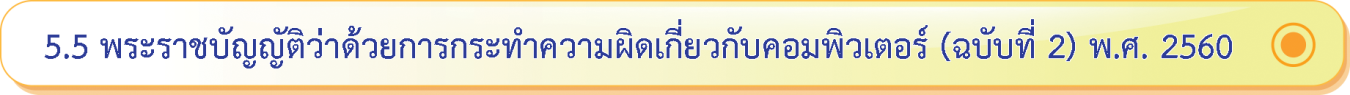 พระราชบัญญัติที่ว่าด้วยการกระทำผิดเกี่ยวกับคอมพิวเตอร์ คือ กฎหมายควบคุมการกระทำผิดที่ถือว่าเป็นความผิดตามกฎหมายและเป็นการกระทำผ่านหรือโดยอาศัยคอมพิวเตอร์ตั้งโต๊ะ คอมพิวเตอร์โน้ตบุ๊ก สมาร์ตโฟน รวมถึงระบบต่าง ๆ ในการกระทำความผิด
5.5.1 การกระทำที่เป็นความผิด
1. เกี่ยวกับการเข้าถึงระบบหรือข้อมูลของผู้อื่นอย่างไม่ถูกต้อง

	(1) เข้าถึงระบบคอมพิวเตอร์ของผู้อื่น โดยเจ้าของไม่อนุญาต
โทษที่ได้รับ คือ จำคุกไม่เกิน 6 เดือน หรือปรับไม่เกิน 10,000 บาท หรือทั้งจำทั้งปรับ

	(2) ล่วงรู้มาตรการป้องกันการเข้าถึงระบบคอมพิวเตอร์ของผู้อื่น แล้วนำไปเปิดเผย 
โทษที่ได้รับ คือ จำคุกไม่เกิน 1 ปี หรือปรับไม่เกิน 20,000 บาท หรือทั้งจำทั้งปรับ

	(3) เข้าถึงข้อมูลคอมพิวเตอร์ของผู้อื่นที่มีการป้องกัน โดยเจ้าของไม่อนุญาต
โทษที่ได้รับ คือ จำคุกไม่เกิน 2 ปี หรือปรับไม่เกิน 40,000 บาท หรือทั้งจำทั้งปรับ

	(4) ดักรับข้อมูลคอมพิวเตอร์ของผู้อื่นที่เป็นข้อมูลส่วนตัวหรือข้อมูลที่ไม่ได้ให้บุคคลทั่วไปใช้ประโยชน์
โทษที่ได้รับ คือ จำคุกไม่เกิน 3 ปี หรือปรับไม่เกิน 60,000 บาท หรือทั้งจำทั้งปรับ
2. ทำให้ข้อมูลของผู้อื่นเสียหาย ทำลาย แก้ไข เปลี่ยนแปลง หรือเพิ่มเติมข้อมูลของผู้อื่นอย่างไม่ถูกต้อง
	3. การระงับ ชะลอ ขัดขวาง หรือรบกวนไม่ให้ระบบคอมพิวเตอร์ของผู้อื่นทำงานตามปกติ
	4. ส่งข้อมูลหรือจดหมายอิเล็กทรอนิกส์ (E–mail) โดยปกปิดหรือปลอมแปลงแหล่งที่มาของข้อมูลให้ผู้อื่นได้รับความเดือดร้อนหรือรำคานแก่ผู้อื่น โดยไม่เปิดโอกาสให้ผู้รับตอบรับหรือปฏิเสธ
	5. การเข้าถึงระบบหรือข้อมูลคอมพิวเตอร์ การล่วงรู้มาตรการป้องกันการเข้าถึงระบบคอมพิวเตอร์ การดักรับข้อมูลคอมพิวเตอร์ หรือการส่งข้อมูลเท็จที่เกี่ยวกับความมั่นคงของประเทศ ความปลอดภัยสาธารณะ ความมั่นคงทางเศรษฐกิจหรือระบบโครงสร้างพื้นฐานต่าง ๆ 
	6. จำหน่ายหรือเผยแพร่ชุดคำสั่งเพื่อนำไปใช้กระทำความผิด
	7. กระทำความผิดต่อไปนี้ ต้องรับโทษจำคุกไม่เกิน 5 ปี หรือปรับไม่เกิน 100,000 บาท หรือทั้งจำทั้งปรับ
	8. ให้ความร่วมมือ ยินยอม หรือรู้เห็นเป็นใจให้มีกระทำความผิดตามที่ระบุไว้ในข้อ 7 
	9. สร้าง ตัดต่อ เติม หรือดัดแปลงภาพของผู้อื่น ทำให้ผู้อื่นได้รับความอับอาย เสียชื่อเสียง ถูกดูหมิ่น หรือเกลียดชัง
	10. สร้าง ตัดต่อ เติม หรือดัดแปลงภาพของผู้เสียชีวิต ทำให้บิดา มารดา คู่สมรส หรือของผู้เสียชีวิตได้รับความอับอาย เสียชื่อเสียง ถูกดูหมิ่น หรือเกลียดชัง
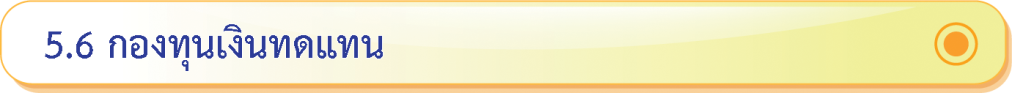 กองทุนเงินทดแทนเป็นกองทุนตามพระราชบัญญัติเงินทดแทน (ฉบับที่ 2) พ.ศ. 2561 จัดตั้งขึ้นเพื่อจ่ายเงินทดแทนให้แก่ลูกจ้างแทนนายจ้าง เมื่อลูกจ้างประสบอันตราย
ค่าทดแทนมี 5 ประเภท คือ
5.6.1 ค่าทดแทนกรณีลูกจ้างประสบอันตรายหรือเจ็บป่วย สิทธิที่ลูกจ้างจะได้รับ ได้แก่
1. กรณีลูกจ้างประสบอันตรายหรือเจ็บป่วยเนื่องจากการทำงาน ได้รับค่ารักษาพยาบาลได้รับเท่าที่จ่ายจริงแต่ไม่เกิน 50,000 บาท

	2. กรณีลูกจ้างเป็นผู้ป่วยในมีค่าใช้จ่ายเกี่ยวกับค่าห้อง ค่าอาหาร ค่าบริการพยาบาล และค่าบริการทั่วไป ได้รับเท่าที่จ่ายจริงแต่ไม่เกินวันละ 1,300 บาท

	3. กรณีค่ารักษาพยาบาลทุกกรณีไม่เพียงพอ ให้นายจ้างจ่ายค่ารักษาพยาบาลเท่าที่จ่ายจริงตามความจำเป็น โดยเมื่อรวมกับค่ารักษาพยาบาลแล้วต้องไม่เกิน 1,000,000 บาท
5.6.3 กรณีสูญเสียอวัยวะหรือสูญเสียสมรรถภาพในการทำงานของอวัยวะบางส่วน คือ
1. ได้รับค่าทดแทนเป็นรายเดือนร้อยละ 70 ของค่าจ้างรายเดือนตามประเภทของอวัยวะที่สูญเสีย แต่ไม่เกิน 10 ปี
2. ได้รับค่ารักษาพยาบาลเท่าที่จ่ายจริงตามความจำเป็นเพิ่มอีกไม่เกิน 100,000 บาท เมื่อประสบอันตรายหรือเจ็บป่วยตามลักษณะดังนี้
(1) บาดเจ็บอย่างรุนแรงของอวัยวะภายในหลายส่วน และต้องได้รับการผ่าตัดแก้ไข

	(2) บาดเจ็บอย่างรุนแรงของกระดูกหลายแห่ง และต้องได้รับการผ่าตัดแก้ไข

	(3) บาดเจ็บอย่างรุนแรงที่ศีรษะ และต้องได้รับการผ่าตัดเปิดกะโหลกศีรษะ

	(4) บาดเจ็บอย่างรุนแรงของกระดูกสันหลัง ไขสันหลัง หรือรากประสาท

	(5) ประสบภาวะที่ต้องผ่าตัดต่ออวัยวะที่ยุ่งยากซึ่งต้องใช้วิธีจุลศัลยกรรม

	(6) สูญเสียผิวหนังลึกถึงหนังแท้ตั้งแต่ร้อยละ 25 ของพื้นที่ผิวของร่างกายจากการประสบ
อันตรายจากไฟไหม้ น้ำร้อนลวก ความร้อน ความเย็น สารเคมี รังสี ไฟฟ้าหรือระเบิด 

	(7) ประสบอันตรายหรือเจ็บป่วยอย่างอื่นซึ่งรุนแรงหรือเรื้อรัง ตามที่รัฐมนตรีประกาศกำหนด
5.6.4 กรณีทุพพลภาพ ลูกจ้างจะได้รับสิทธิ คือ
1. ได้รับค่ารักษาพยาบาล ค่าทดแทน ร้อยละ 70 ของค่าจ้างรายเดือน ในกรณีที่ไม่สามารถทำงาน เป็นเวลาไม่เกิน 1 ปี

	2. ได้ค่าทดแทนร้อยละ 70 ของค่าจ้างรายเดือน กรณีสูญเสียสมรรถภาพในการทำงานของร่างกาย เป็นเวลาไม่เกิน 10 ปี

	3. ได้ค่าทดแทนร้อยละ 70 ของค่าจ้างรายเดือน กรณีทุพพลภาพเป็นเวลาไม่น้อยกว่า 15 ปี และหากจำเป็นต้องได้รับการฟื้นฟูสมรรถภาพจะได้รับค่าฟื้นฟูสมรรถภาพ
5.6.5 กรณีเสียชีวิตหรือสูญหาย สิทธิที่ลูกจ้างจะได้รับ คือ
1. ค่าทำศพ จำนวน 100 เท่าของอัตราสูงสุดของค่าจ้างขั้นต่ำรายวัน
2. ลูกจ้างถึงแก่ความตายหรือสูญหาย เนื่องจากการทำงาน มีสิทธิได้รับค่าทดแทนร้อยละ 70 ของค่าจ้างรายเดือน เป็นระยะเวลา 10 ปี โดยจ่ายให้กับผู้มีสิทธิตามกฎหมายในจำนวนเท่า ๆ กัน ได้แก่
(1) มารดา บิดาที่ชอบด้วยกฎหมาย 

	(2) สามีหรือภรรยาที่ชอบด้วยกฎหมาย 

	(3) บุตรที่มีอายุต่ำกว่า 18 ปี จะได้รับเงินทดทนจนต่อไปจนกว่าจบการศึกษาระดับปริญญาตรี
	(4) บุตรที่มีอายุตั้งแต่ 18 ปีขึ้นไป ที่อยู่ระหว่างการศึกษาต่ำกว่าปริญญาตรี จะได้รับเงินจนจบการศึกษาระดับปริญญาตรี

	(5) บุตรที่มีอายุตั้งแต่ 18 ปี และทุพพลภาพหรือจิตฟั่นเฟือนไม่สมประกอบ ซึ่งอยู่ในอุปการะของลูกจ้างก่อนลูกจ้างถึงแก่ความตายหรือสูญหาย

	(6) บุตรของลูกจ้างซึ่งเกิดภายใน 310 วัน นับแต่วันที่ลูกจ้างถึงแก่ความตาย หรือวันที่เกิดเหตุสูญหาย มีสิทธิรับเงินทดแทนนับแต่วันคลอด
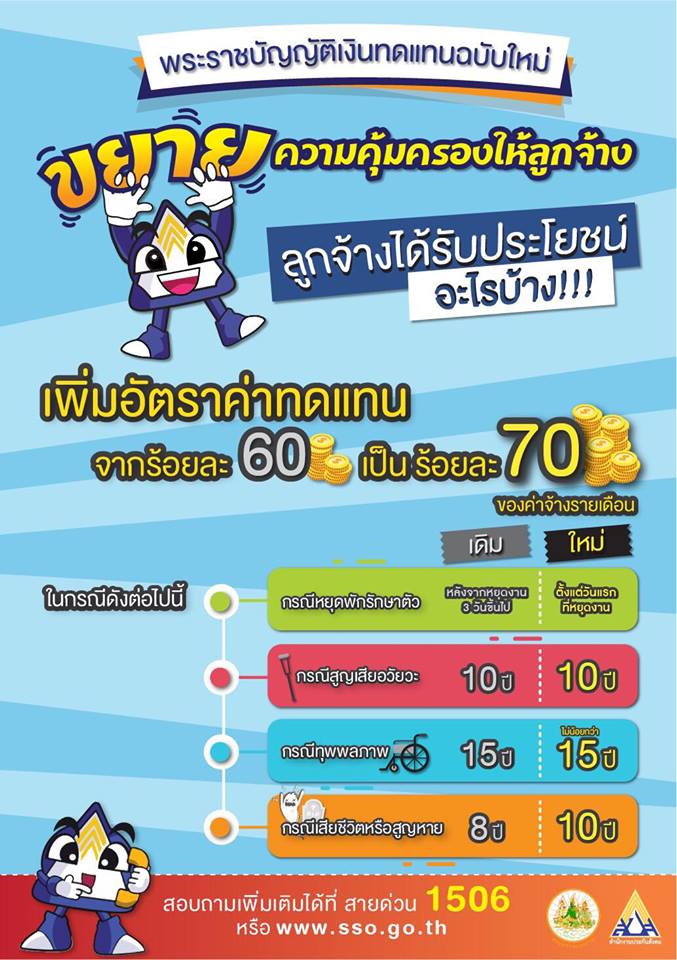 สิทธิประโยชน์ที่ลูกจ้างจะได้รับ
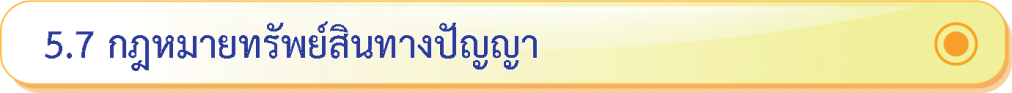 ทรัพย์สินทางปัญญา แบ่งออกได้เป็น 2 ประเภท คือ
5.7.1 ทรัพย์สินทางอุตสาหกรรม (Industrial Property) ประกอบด้วย
1. สิทธิบัตร

2. เครื่องหมายการค้า (Trade Mark) 

3. แผนภูมิของวงจรรวม

4. ความลับทางการค้า

5. สิ่งบ่งชี้ทางภูมิศาสตร์